5.2
 modi differenti
Ta’ komunikazzjoni
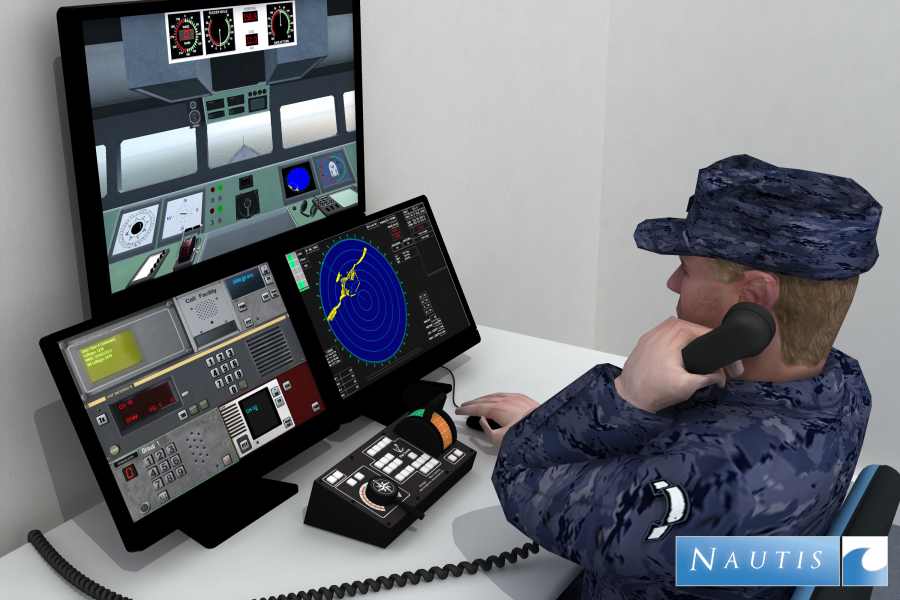 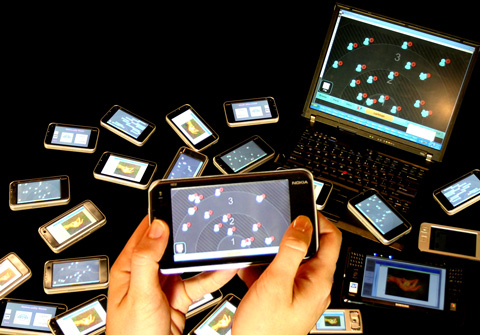 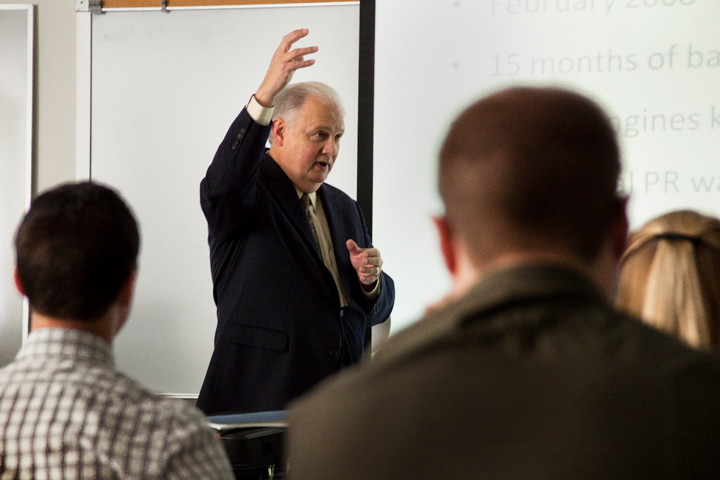 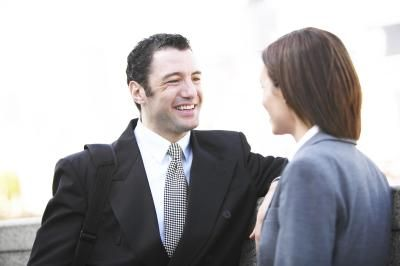 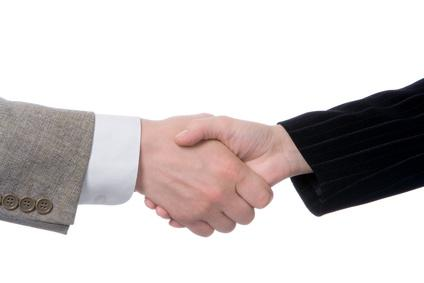 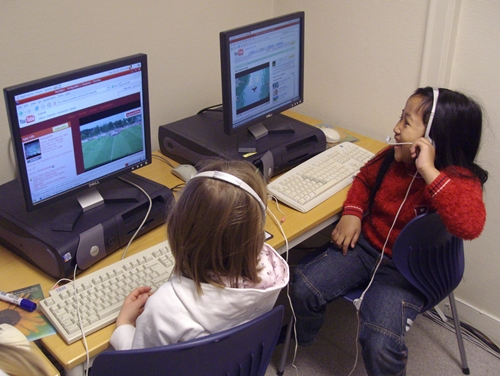 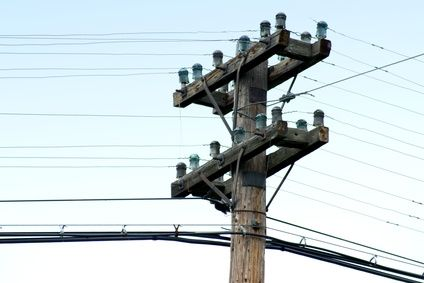 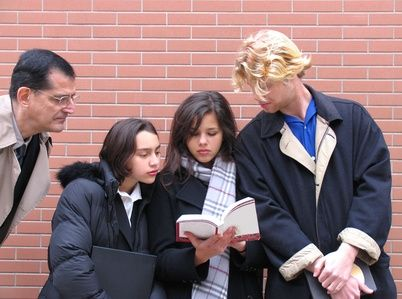 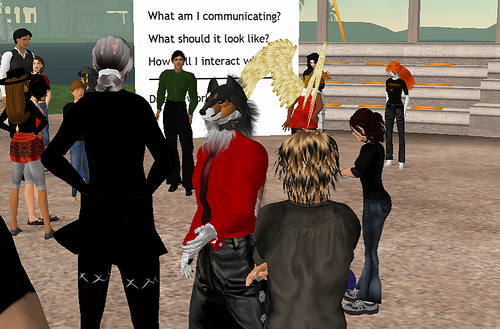 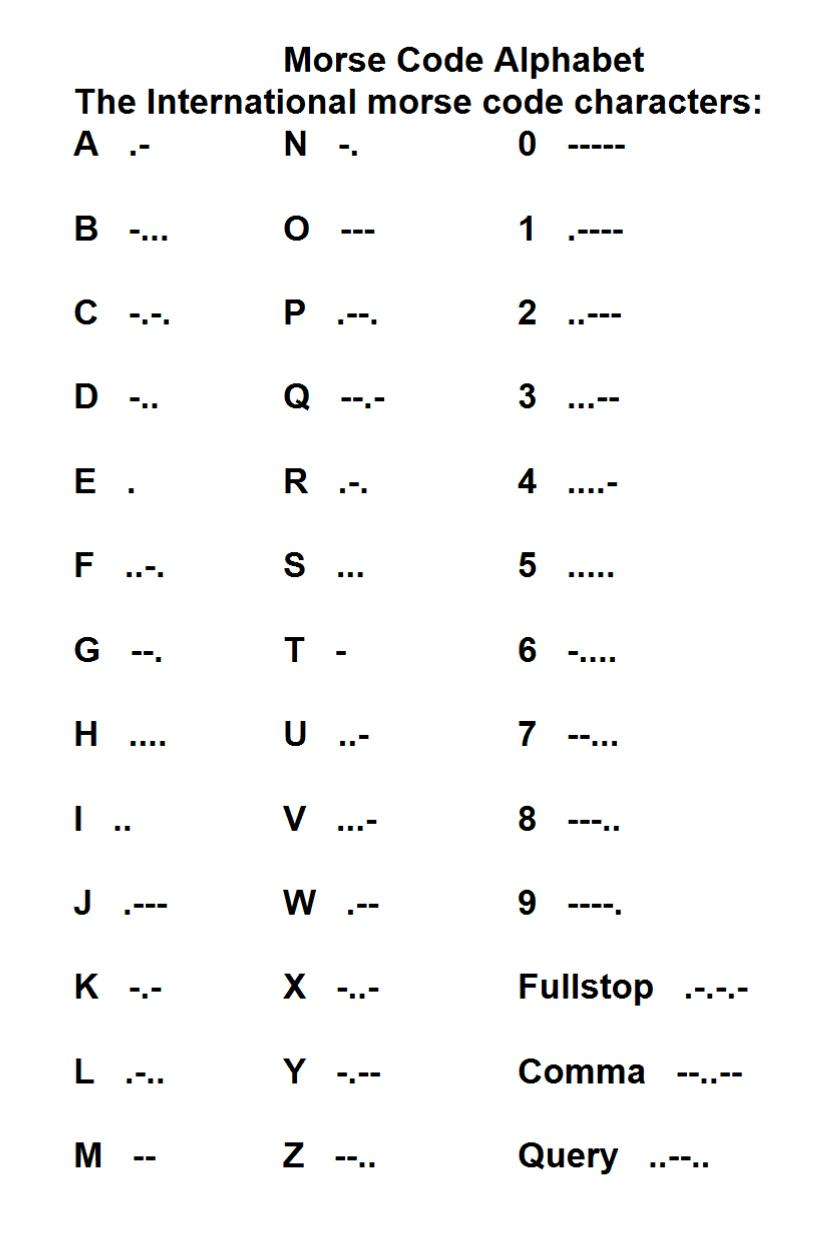 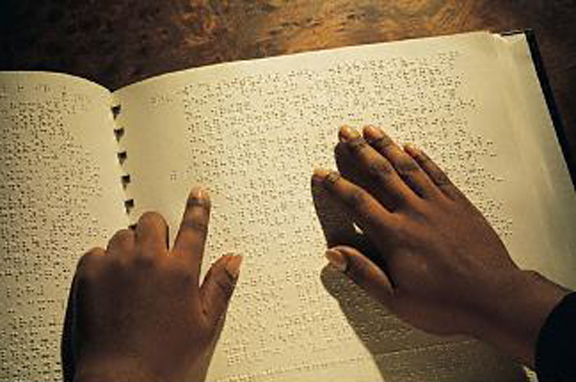 Lingwa Braille